Exploring self-administered time trade‑off valuation of EQ‑5D‑5L health states: Is it feasible and how is it compared with cTTO?
Xin Zhang,1 Zhihao Yang,2 Nan Luo1
1National University of Singapore, Singapore; 2Guizhou Medical University, China
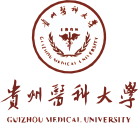 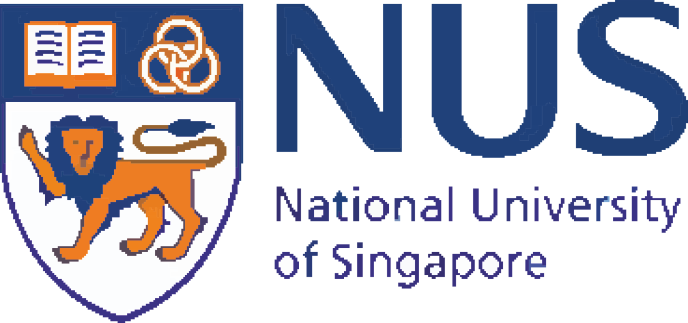 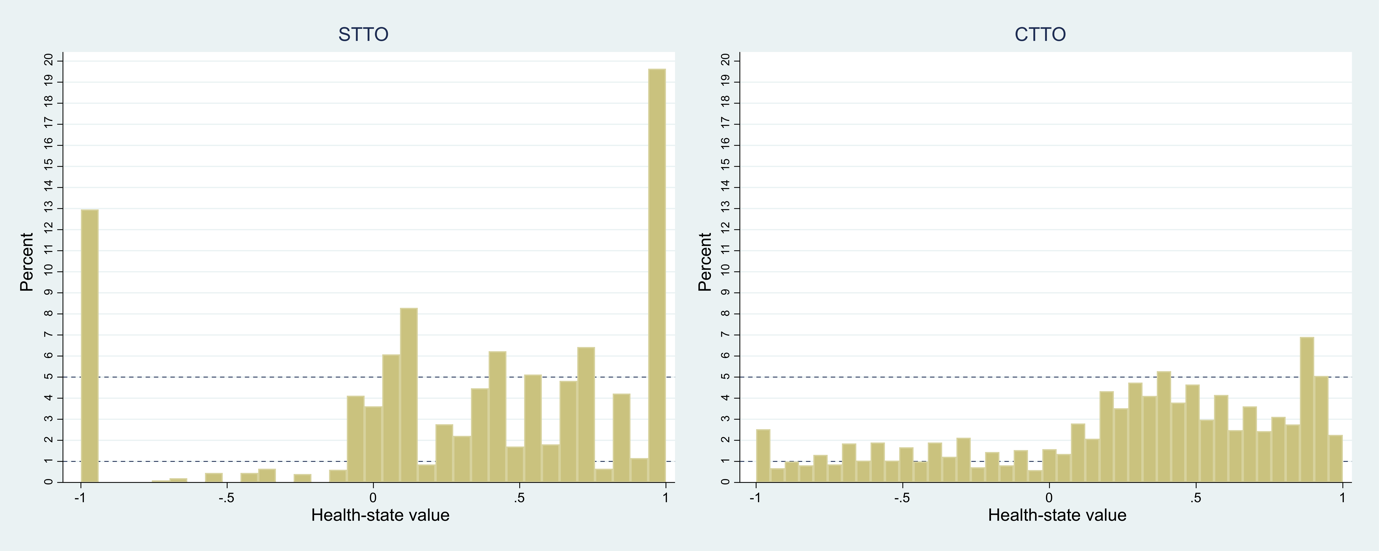 Figure 1 Histogram of TTO values by Method
[Speaker Notes: Clean version 2]